Chongqing University of Technology
ATAI
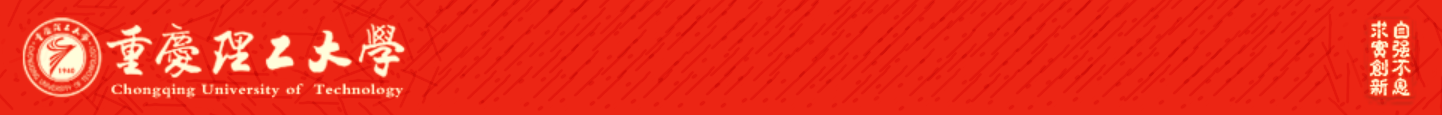 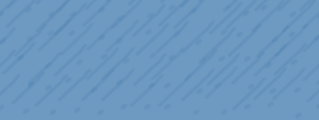 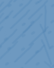 Advanced Technique of Artificial  Intelligence
Chongqing University of Technology
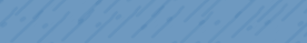 Line Graph Neural Networks for Link Prediction
Lei Cai, Jundong Li, Jie Wang, Shuiwang Ji Senior Member, IEEE
Code : https://github.com/LeiCaiwsu/LGLP
NIPS_2021
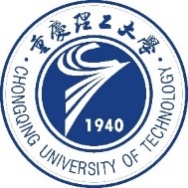 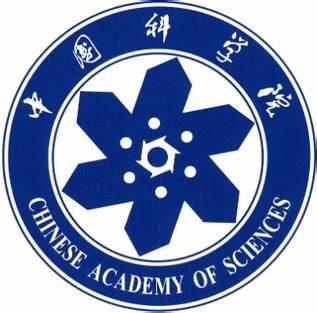 Reported by Xinsheng Wang
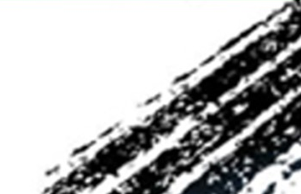 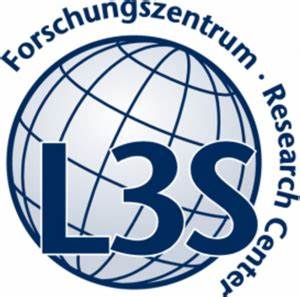 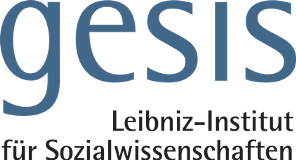 1
Chongqing University of Technology
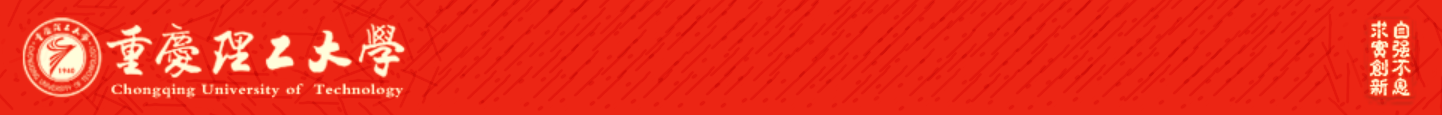 ATAI
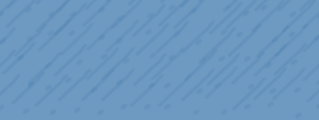 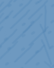 Advanced Technique of Artificial  Intelligence
Chongqing University of Technology
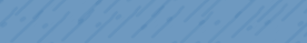 1.Introduction
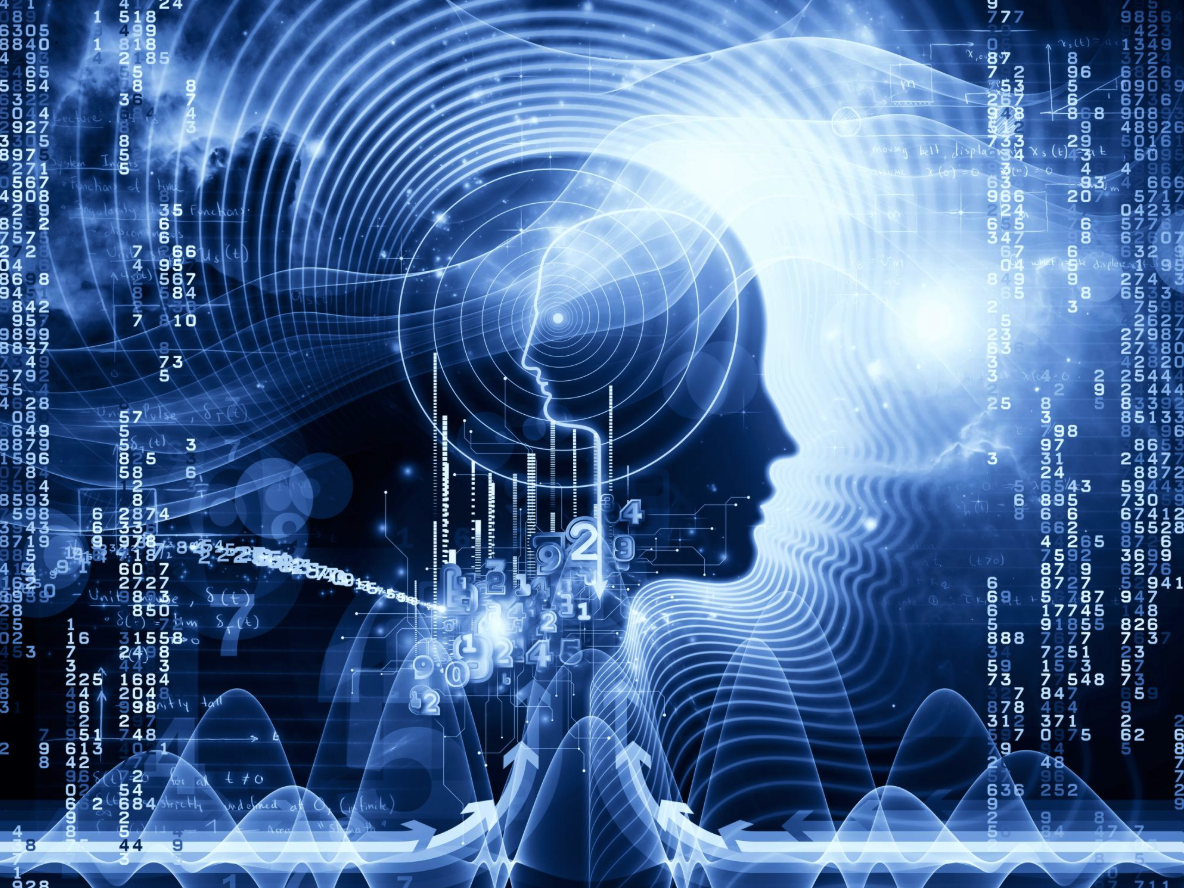 2.Method
3.Experiments
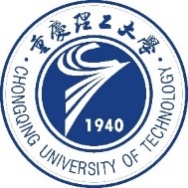 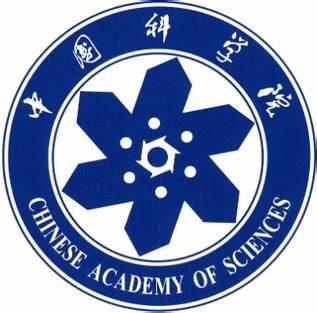 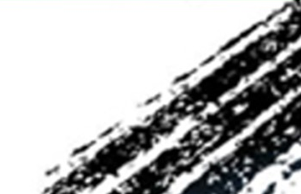 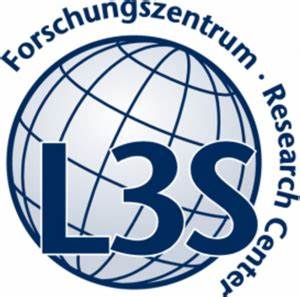 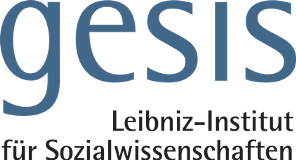 2
Introduction
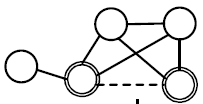 Predicts whether an edge exists between two nodes
Method
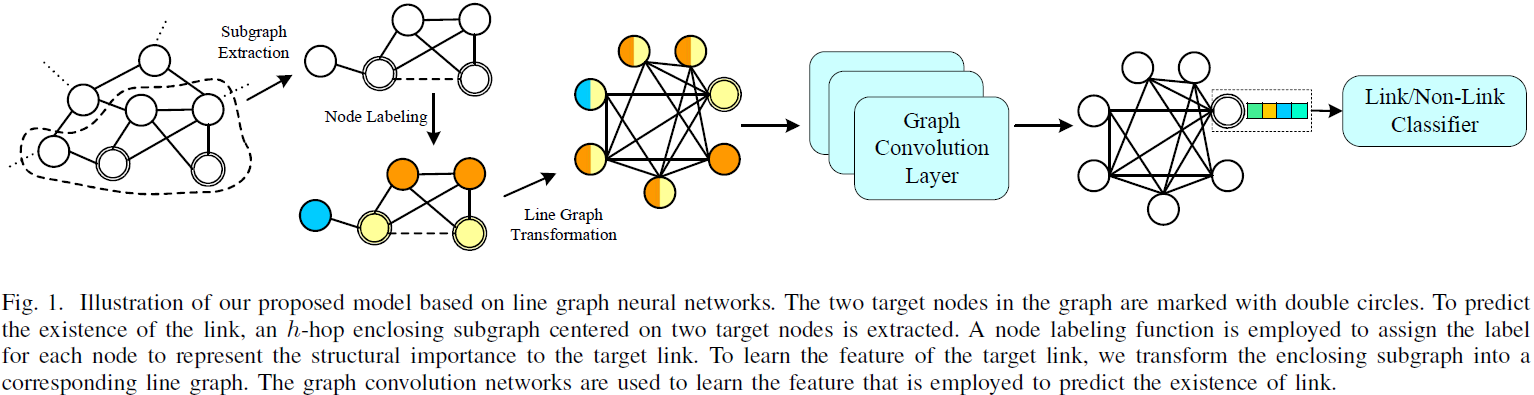 Method
Enclosing Subgraph Extraction
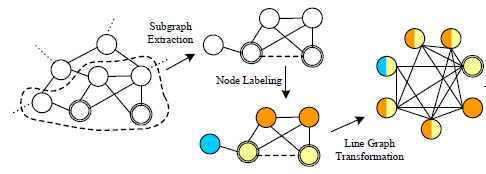 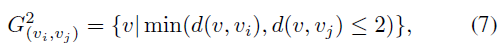 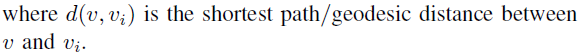 Node Labeling
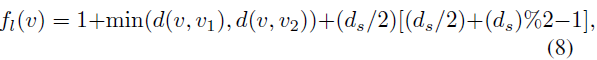 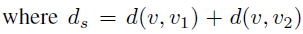 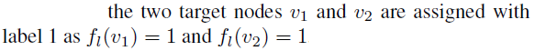 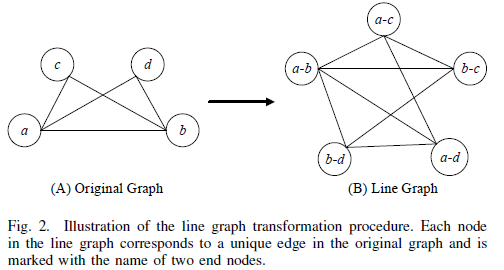 Node Label Transformation
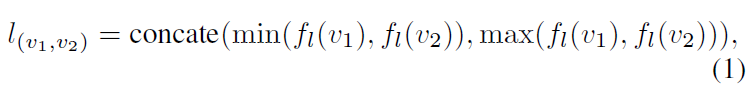 无节点特征
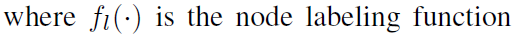 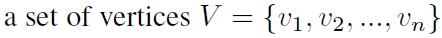 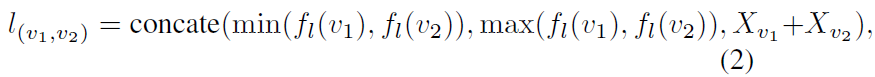 有节点特征
Method
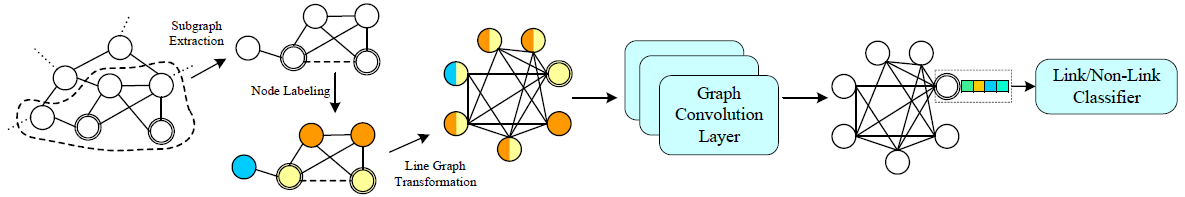 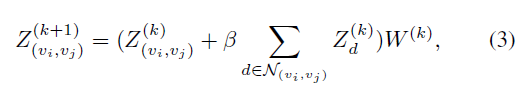 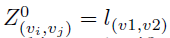 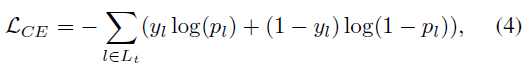 Method
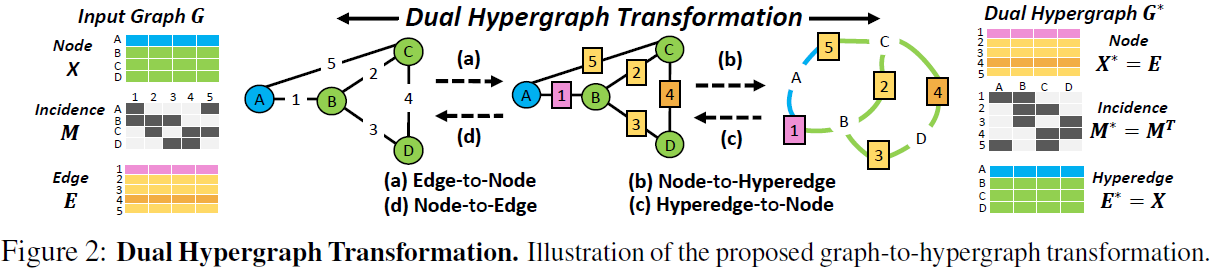 NIPS_2021_Edge Representation Learning with Hypergraphs
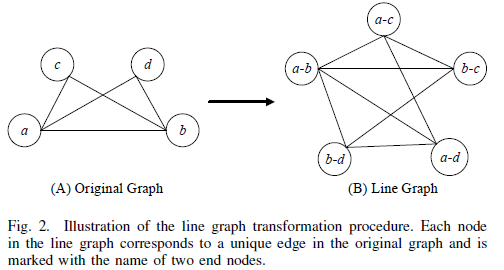 NIPS_2021_Line Graph Neural Networks for Link Prediction
Experiments
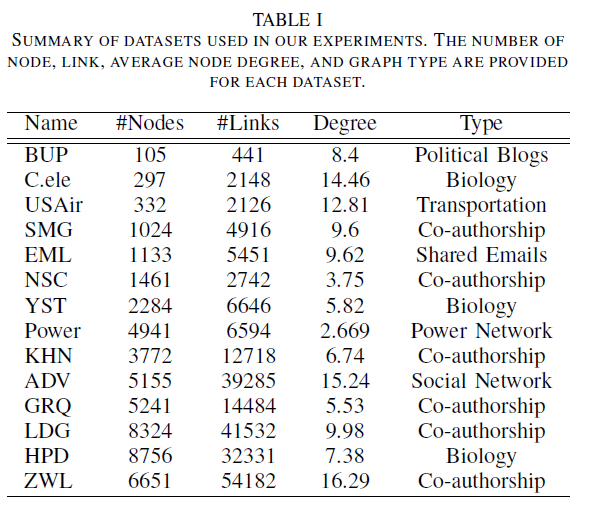 Experiments
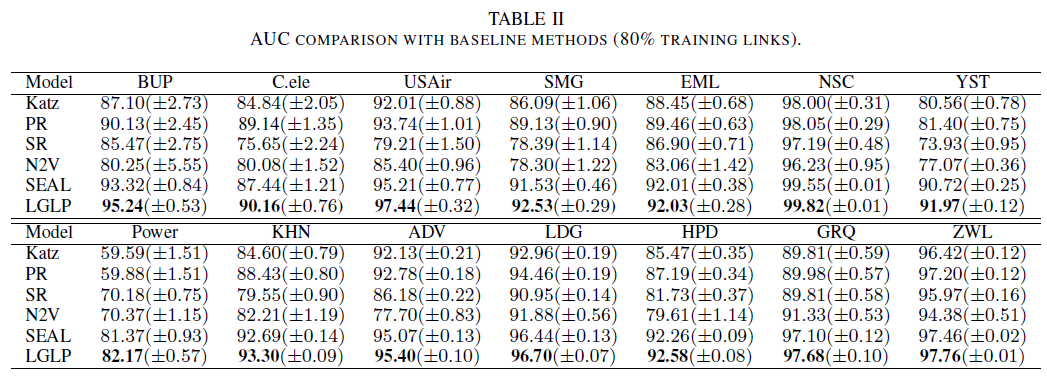 Experiments
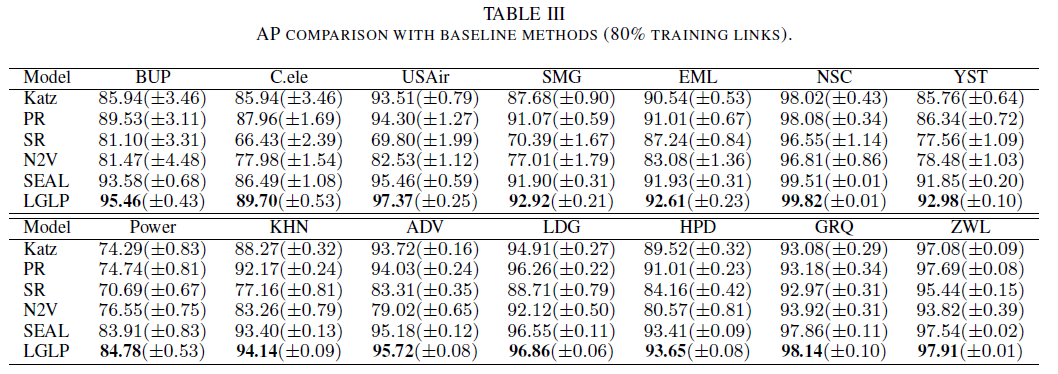 Experiments
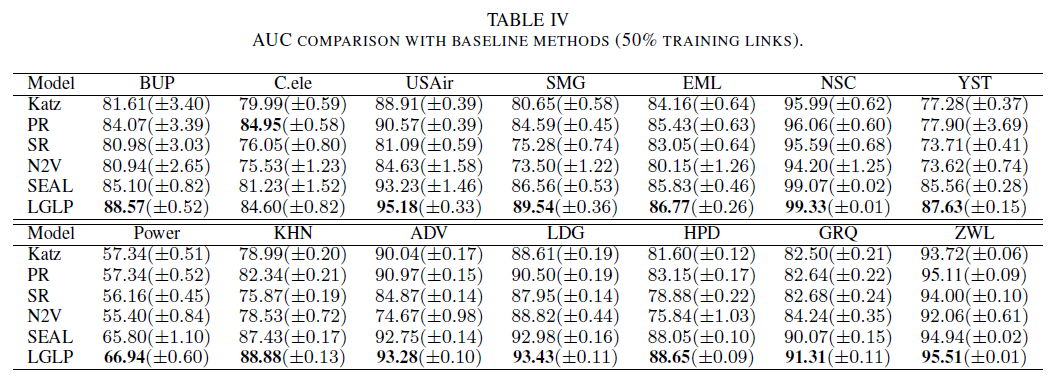 Experiments
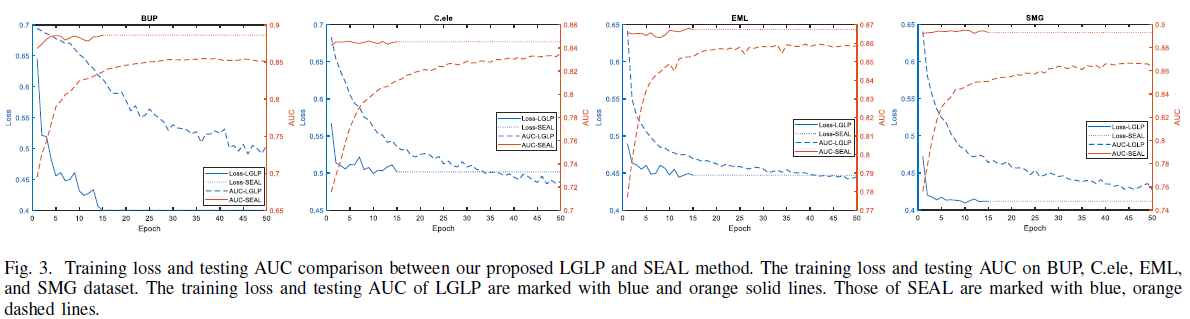 Experiments
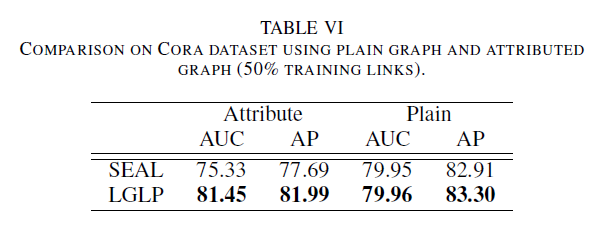 Experiments
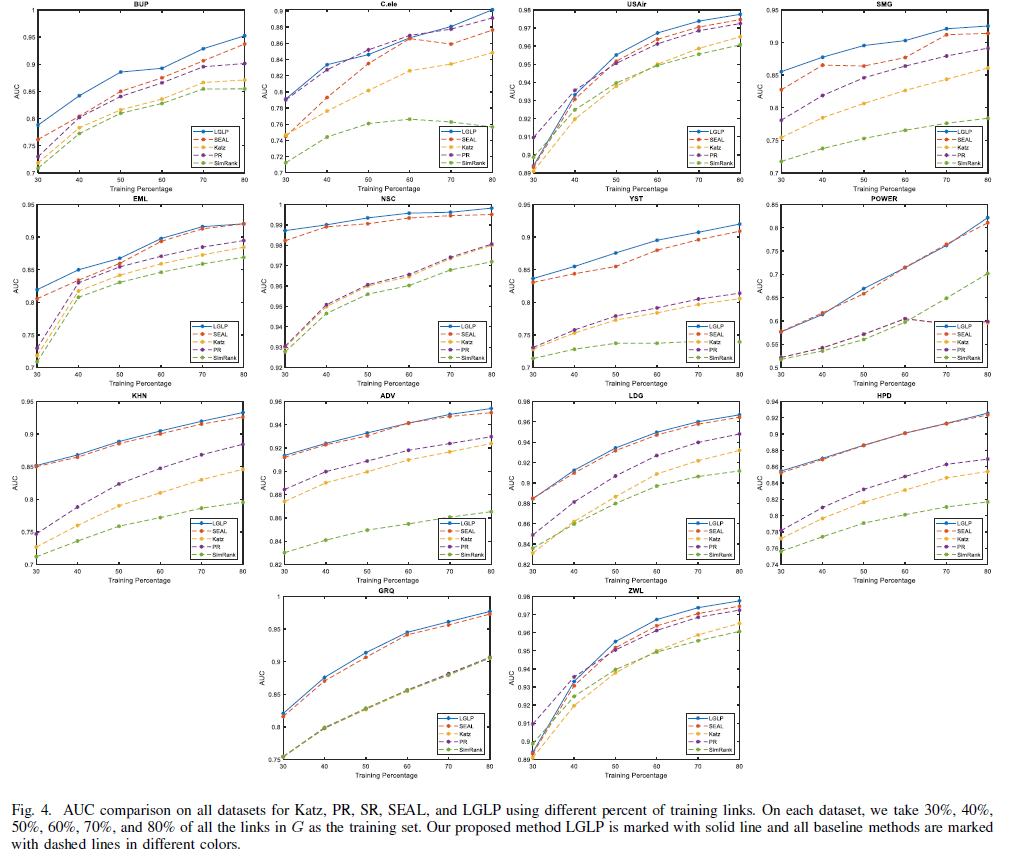 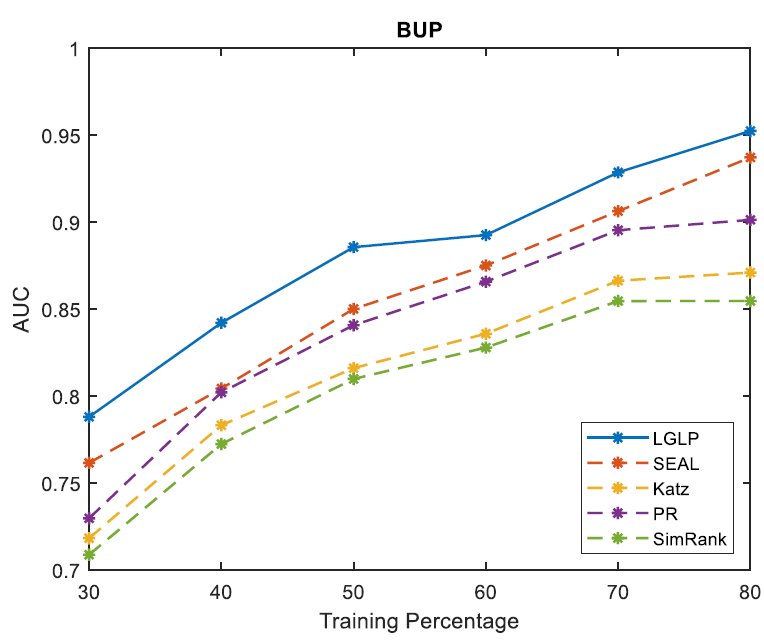 Thank you!